برنامج تدعيم الطحين وأيدنة ملح الطعام في فلسطين
دائرة التغذية 
وزارة الصحة
م. علاء أبو الرب
مدير دائرة التغذية

جوال: 919753 598 00970
تليفاكس: 2404764 2 00970

E-mail: aiaburub@usa.com

06/04/2011
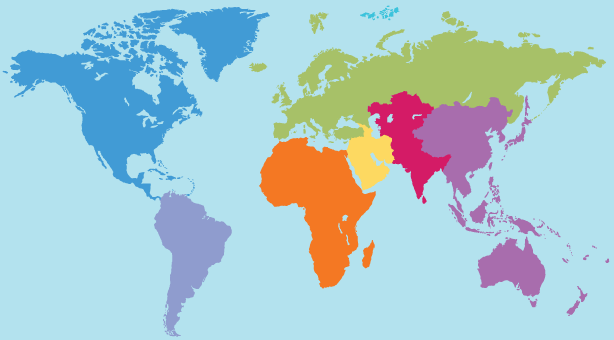 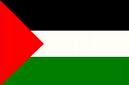 Palestine
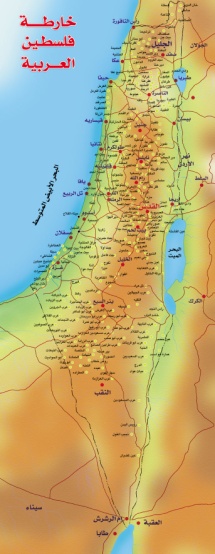 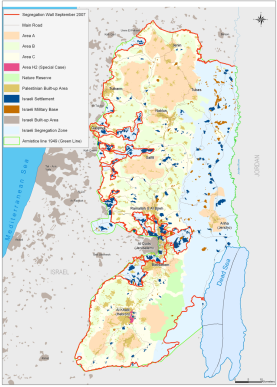 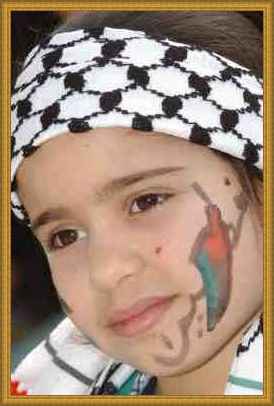 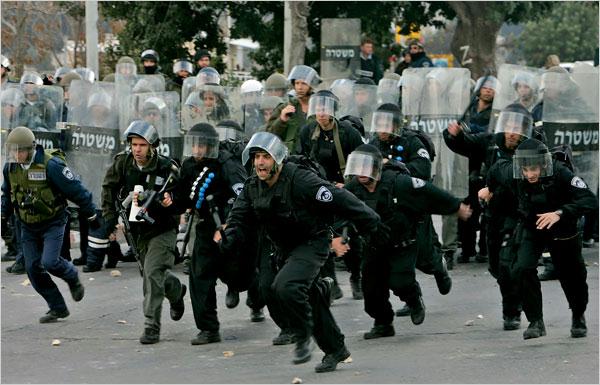 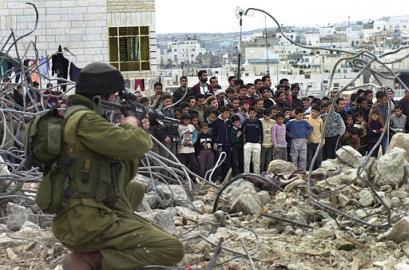 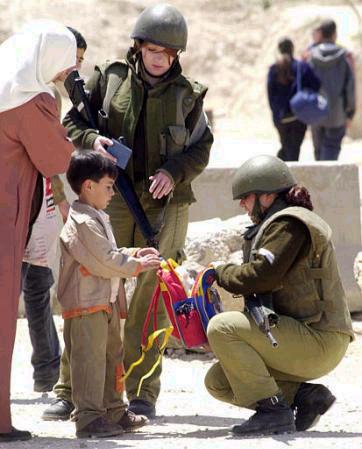 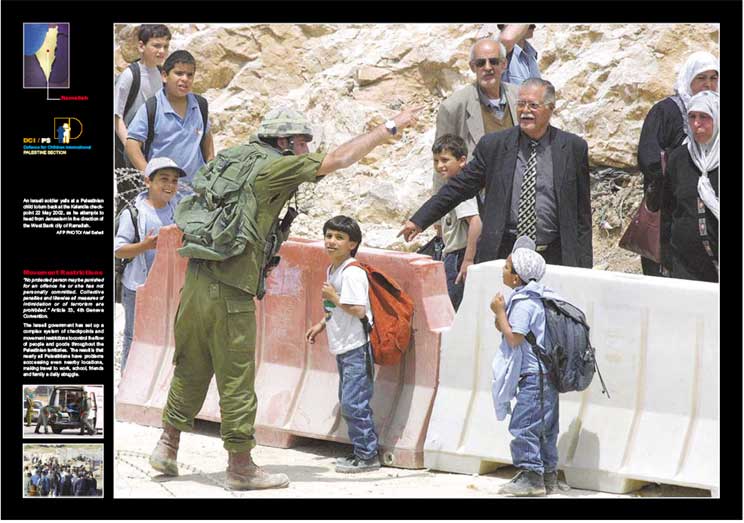 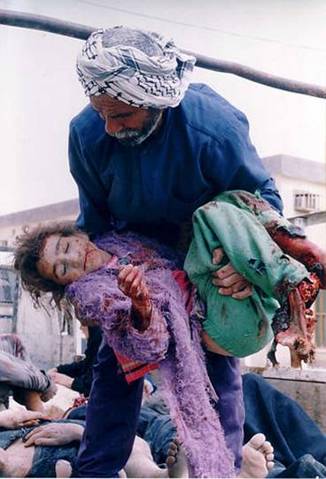 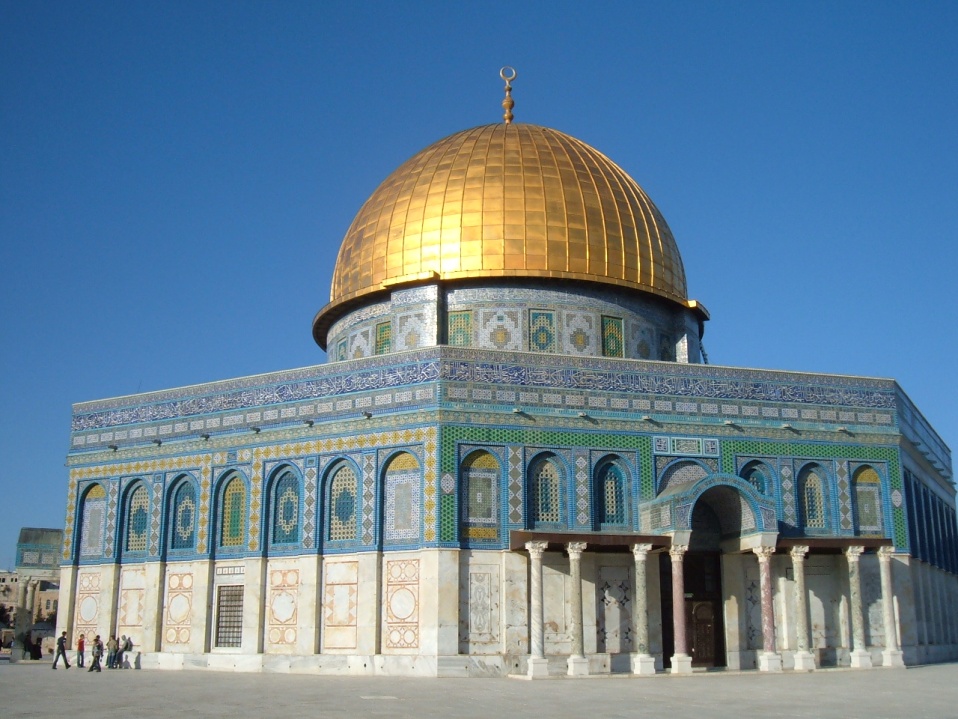 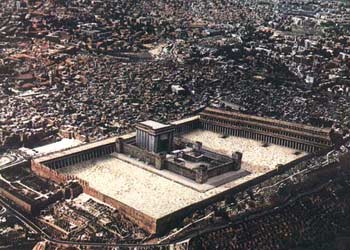 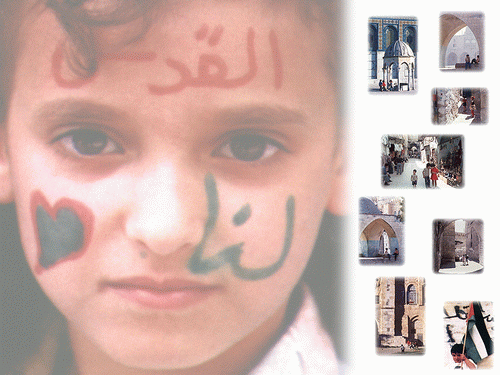 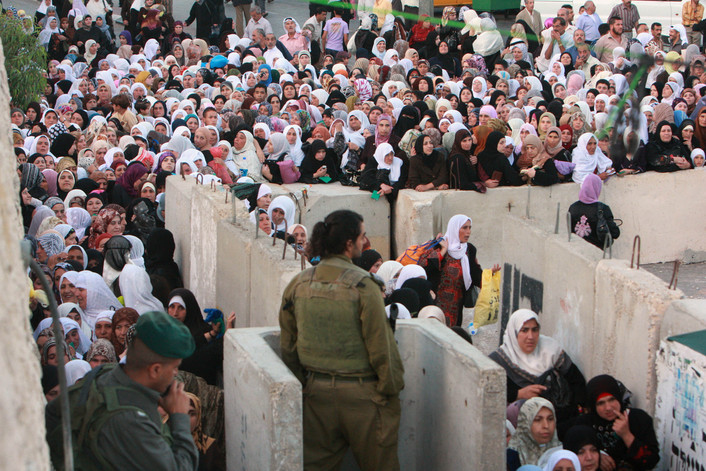 لمحة عن دائرة التغذية
وقد تضمنت استراتيجية التغذية تسعة محاور رئيسية: 
استخدام نظام الرصد التغذوي الوطني لتحديد الاتجاهات التغذوية ومسبباتها.

الوقاية وعلاج مشاكل سوء التغذية الناتجة عن نقص العناصر الغذائية الدقيقة من خلال برامج المزودات الغذائية الدقيقة وتدعيم الأغذية والتنويع الغذائي.  

الوقاية والعلاج من السمنة والأمراض غير المعدية المرتبطة بالتغذية من خلال آلية التنسيق بين الإدارات المتخصصة في القطاعات ذات العلاقة.
تحديد الاحتياجات التغذوية للنساء وكبار السن.
تشجيع ودعم وحماية الرضاعة الطبيعية الخالصة للأطفال اقل من ست شهور وإدخال الأغذية التكميلية المناسبة للرضع وتنويع الأغذية للأطفال أقل من خمس سنوات.
مراقبة نمو الأطفال والترويج للنمو الصحي.
إدارة حالات سوء التغذية الحاد والمتوسط.
تعزيز وضمان توفر الأغذية المناسبة للطلاب المدارس.
تطوير وضمان سلامة وجودت الأغذية.
السياسات التغذوية :
اعتماد برنامج تدعيم الطحين وبرنامج أيدنة ملح الطعام وبرنامج المزودات التغذوية الدقيقة كبرامج وطنية تهدف للحد من مشكلة نقص العناصر الغذائية الدقيقة.

تطبيق مبدأ الرضاعة الطبيعية الخالصة خلال الأشهر الست الأولى من عمر الطفل، مع ضرورة البدء بالإرضاع عبر الثدي منذ الساعات الأولى للولادة.

تفعيل إعطاء الأطفال الرضع الأغذية التكميلية الملائمة، وغذائي متنوع للأطفال أقل من خمس سنوات.

تفعيل برنامج الرصد التغذوي الوطني لمراقبة الوضع التغذوي للمجتمع الفلسطيني.
تطبيق نظام مراقبة نمو الأطفال أقل من خمس سنوات وتفعيله من خلال أنظمة الرصد المختلفة.
الإدارة الفعالة لسوء التغذية الحاد والمتوسط في جميع المؤسسات الصحية الوطنية.
 العمل على تنمية الوعي والتثقيف التغذوي لكافة فئات المجتمع من خلال حملات توعوية وطنية واسعة.
تعريف نظام للمراقبة على سلامة الأغذية لضمان وتحسين جودت الغذاء.
دائرة التغذية هي دائرة من دوائر الإدارة العامة للرعاية الصحية الأولية والصحة العامة في وزارة الصحة الفلسطينية، تأسست في عام 2004،  تقدم الخدمات التغذوية للشعب الفلسطيني بكافة فئاته العمرية دون تمييز، وخاصة الذين يعانون من سوء التغذية والأمراض المزمنة، والأطفال، والنساء الحوامل والمرضعات، وطلاب المدارس.
رؤيتنا:
أن يتمتع الشعب الفلسطيني بوضع تغذوي جيد جدا يؤهله للتفكير والعمل والإبداع والإنتاج.
سياستنا:
انطلاقا من إيماننا بالعدالة والمساواة في حصول كل مواطن على الخدمات الصحية ذات الكفاءة العالية, والغذاء الجيد وحمايته من الجوع من خلال التصدي للفقر وتحسين البيئة الاجتماعية وتوفير الأمن الغذائي بما في ذلك وضع السياسات والاستراتيجيات والخطط التنفيذية. ونؤمن بالتعاون بين جميع القطاعات ذات العلاقة الذي يشكل مفتاح النجاح لجميع البرامج التغذوية، والتركيز على الوضع التغذوي للمرأة لضمان عائلة صحية وسليمة.
رسالتنا:
تحسين الوضع التغذوي للمواطن الفلسطيني، من خلال تبني السياسات وتطبيق والبرامج الهادفة للسمو بالوضع التغذوي الفلسطيني بتميز، والعمل بروح الفريق مع جميع الجهات ذات العلاقة، وضمن نظام متكامل يعمل بعدالة وكفاءة وجودة إدارية وفنية عالية وفقاً للأسس والمعايير والقوانين المعتمدة عالميا، والأنظمة والتعليمات والقوانين المحلية، بواسطة كادر منظم ومؤهل ومدرب.
لمحة عن برامج دائرة التغذية
الحوامل
الاطفال 9 -12 شهرا
الامراض المزمنة
برنامج الرصد التغذوي الوطني
اطفال المدارس
تدعيم الطحين
دراسات
ايدنة ملح الطعام
لمحة عن برامج دائرة التغذية
برنامج ايدنة ملح الطعام
برنامج مكافحة نقص 
العناصر الغذائية الدقيقة
برنامج المزودات التغذوية
برنامج تدعيم الطحين
لمحة عن برامج دائرة التغذية
برامج مدونة بدائل حليب الام
المستشفيات صديقة الطفل
برنامج حماية وتشجيع 
الرضاعة الطبيعية
برامج التوعية
العيادات صديقة الطفل
لمحة عن برامج دائرة التغذية
النصح والإرشاد التغذوي
منحنيات النمو الجديدة
برنامج مراقبة نمو الطفل
برامج الاشراف والمتابعة
برامج التدريب
لمحة عن برامج دائرة التغذية
برنامج القيمة التغذوية للاغذية
برنامج سلامة الاغذية
برنامج الامن الغذائي
المحددات التغذوية
برنامج التغذية في المدارس
لمحة عن برامج دائرة التغذية
العيادات التغذوية
التدريب
برنامج عيادات التغذية
برنامج الاغذية الخاصة
البيانات
من اجل من نعمل سويا ؟
اطفالنا تقتل
اطفالنا تحرق
اطفالنا ترضع الموت
طعم الفزع
اطفالنا تسجن وتحاصر
حرقة العطش في وجوه اطفالنا
مرارة اليتم
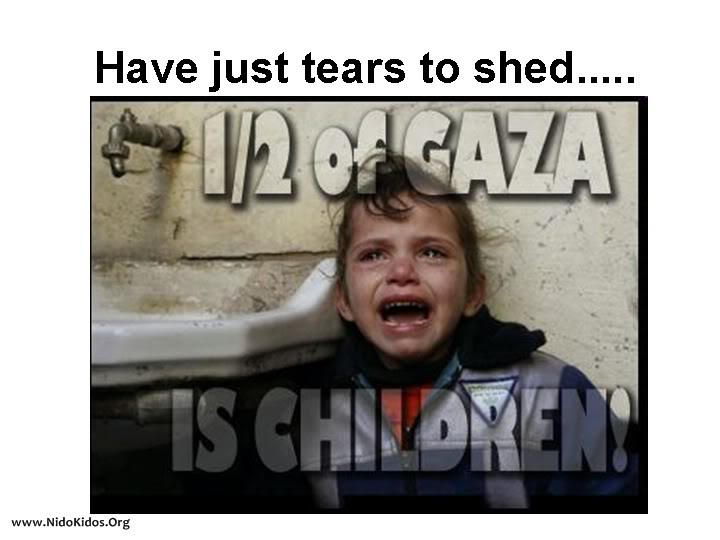 اطفالنا تقاتل
اطفالنا هم الامل
والقدس لنا ولو بعد حين
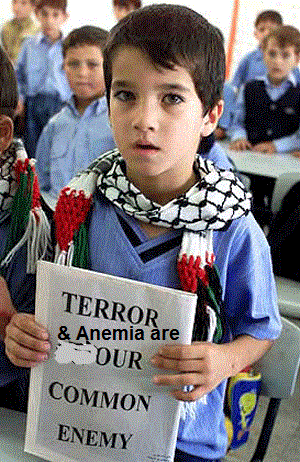 ما الفرق بين قتل الاطفال على ايدي الصهاينة، وبين قتل الاطفال على ايدي تجار الاغذية الفاسدة او التجار الذين يحاولون افشال البرامج الغذائية من اجل الجشع؟
لا شيء، وجهان لعملة واحدة!!!
لمحة عن الوضع التغذوي في فلسطين
نسبة قصر القامة بين الأطفال اقل من خمس سنوات 10%.
نسبة الهزال بين الأطفال اقل من  5سنوات 1.5%.
نسبة نقص الوزن بين الأطفال اقل من 5 سنوات 3%.
نسبة فقر الدم بين الأطفال اقل من  5سنوات 23%. 
نسبة فقر الدم بين الأطفال بين 9 إلى 12 شهرا 66%.
نسبة فقر الدم بين النساء الحوامل 36%.
نسبة نقص فيتامين أ بين الأطفال اقل من 5 سنوات 22%.
نسبة نقص اليود بين طلاب المدارس 20%.
نسبة السمنة بين النساء المتزوجات 18%.
نسبة الكساح بين الأطفال اقل من خمس سنوات 3%.
نسبة السمنة بين طلاب المدارس 6%.
نسبة زيادة الوزن بن طلاب المدارس 18%.
تسبة فقر الدم بين طلاب المدارس 30%.
قصر القامة
العمر 14 سنة
العمر 16 سنة
العمر 14 سنة
العمر 5 سنوات
الهزال
نقص الوزن
فقر الدم
نقص الحديد
نقص فيتامين أ
الكساح
نقص فيتامين د
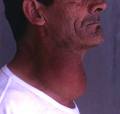 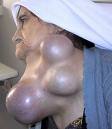 نقص اليود
تضخم الغدة الدرقية
الحل للأمراض التغذوية
الوقاية خير من قنطار علاج.
معظم الامراض التغذوية غير منعكسة.
الامراض التغذوية امراض صامتة.
التغذية الجديدة.
تدعيم الطحين.
ايدنة ملح الطعام.
مزودات العناصر التغذوية الدقيقة.
العادات التغذوية الصحية.
Vit. A
لمحة عن برنامج تدعيم الطحين
Vit. D
تدعيم الطحين
2006
ايدنة ملح الطعام
1998
برنامج الاغذية المدعمة
Vit. B1
Vit. B2
Iron
اليود 
(KIO3)
تضخم الغدة
 الرقية
الهزال
العمى الليلي
Vit. B6
Zinc
35 – 55 PPM
الكساح
نقص الوزن
Vit. B12
قصر القامة
فقر الدم
Niacin
ظهور امراض تغذوية
الخمول
تدني مستوى
 الذكاء
Folic Acid
نقص العناصر الغذائية الدقيقة
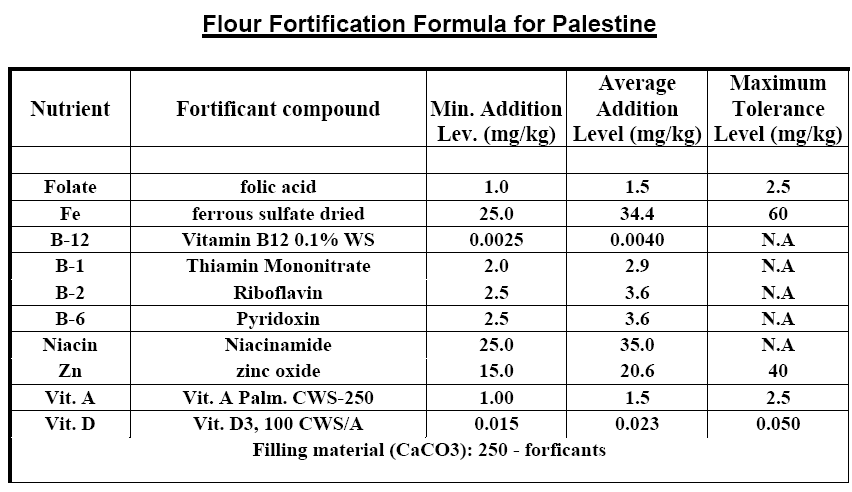 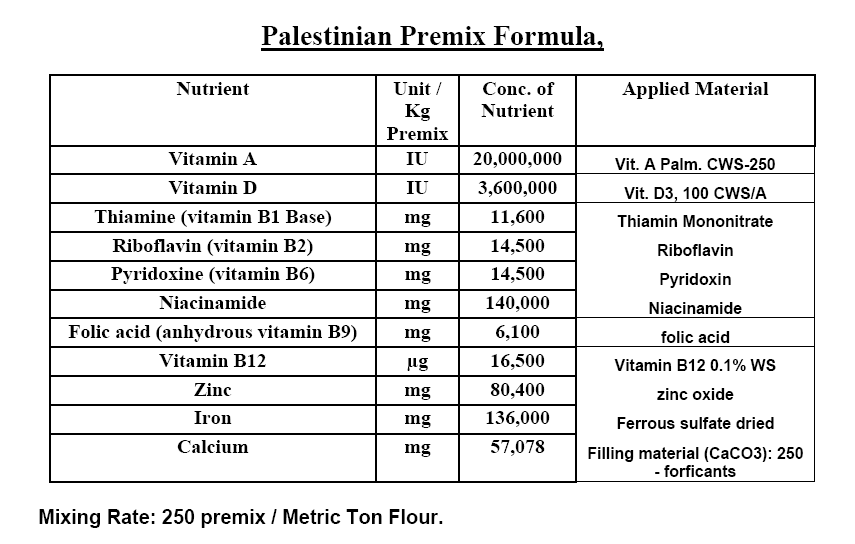 التشريعات
برنامج تدعيم الاغذية
التقييم والرصد التغذوي
الرقابة
قرارات وزارية
مؤسسة المواصفات والمقاييس
وزارة الصحة
دائرة التغذية
دليل مراقبة الاغذية المدعمة
اللجنة الفنية لمراقبة
 الاغذية المدعمة
وزارة الاقتصاد الوطني
برنامج الاغذية المدعمة
الحكومة
القطاع الخاص 
الصناعة
التجارة
اجهزة / ماكينات / دعم فني  / تدريب / استشارات
الحصول على جائزة من المبادرة العالمية لتدعيم الطحين
Premix
صناعة محلية
الالتزام بالتدعيم
اللجان الفنية في المحافظات
دائرة صحة 
البيئة
دائرة حماية 
المستهلك
اللجنة الفنية لمراقبة
 الاغذية المدعمة
اتحاد الصناعات
 الغذائية
الامن الوقائي
اليونيسيف
دائرة التنمية 
الصناعية
دائرة 
التغذية
دائرة الرقابة 
الدوائية
منظمة الصحة 
العالمية
الضابطة 
الجمركية
مختبر الصحة 
العامة المركزي
دائرة حماية 
المستهلك
اللجان الفنية في المحافظات
دائرة صحة 
البيئة
اليونيسيف
مختبر الصحة 
العامة المركزي
دائرة 
التغذية
دائرة التنمية 
الصناعية
الامن الوقائي
دائرة الرقابة 
الدوائية
منظمة الصحة 
العالمية
الضابطة 
الجمركية
معلومة
آلية التعامل مع المعلومات الرقابية
دائرة التغذية
التحقق
غير صحيحة
صحيحة
تحفظ
تعالج الكترونيا
يعمم
الراجع
تعمم
دور التثقيف الصحي
التوعية حول اهمية الاغذية المدعمة.
جمع المعلومات عن رأي المجتمع في الاغذية المدعمة.
التوعية حول اهمية وجود شعار التدعيم على عبوات الطحين وملح الطعام.
التوعية حول خطورة استعمال ملح غير مؤيدن.
التوعية حول ضرورة استهلاك الطحين المدعم في البيوت والمخابز.
الادوات المستخدمة في  التثقيف الصحي حول الاغذية المدعمة
الملصقات للمخابز.
الملصقات للمدارس.
منشور الاغذية المدعمة.
عقد ندوات تثقيفية حول الاغذية المدعمة.
الاعلانات الصحية في الراديو والتلفاز.
شعار الاغذية المدعمة
دلالة الصحة
لون الحديد
لون اليود
2006
لون فيتامين أ
استمرارية البرنامج
المواد المستعملة في التثقيف الصحي حول تدعيم الطحين وأيدنة ملح الطعام
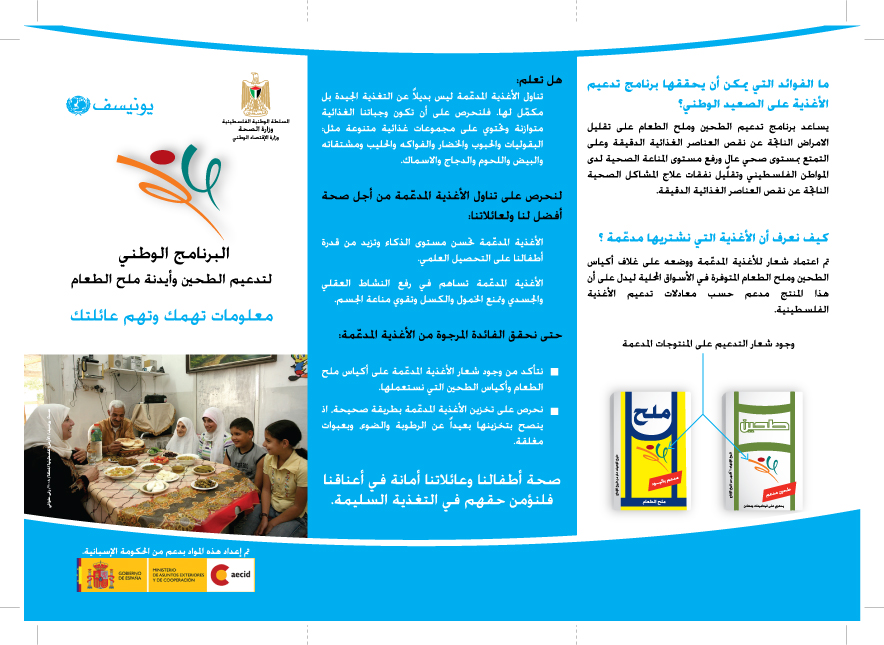 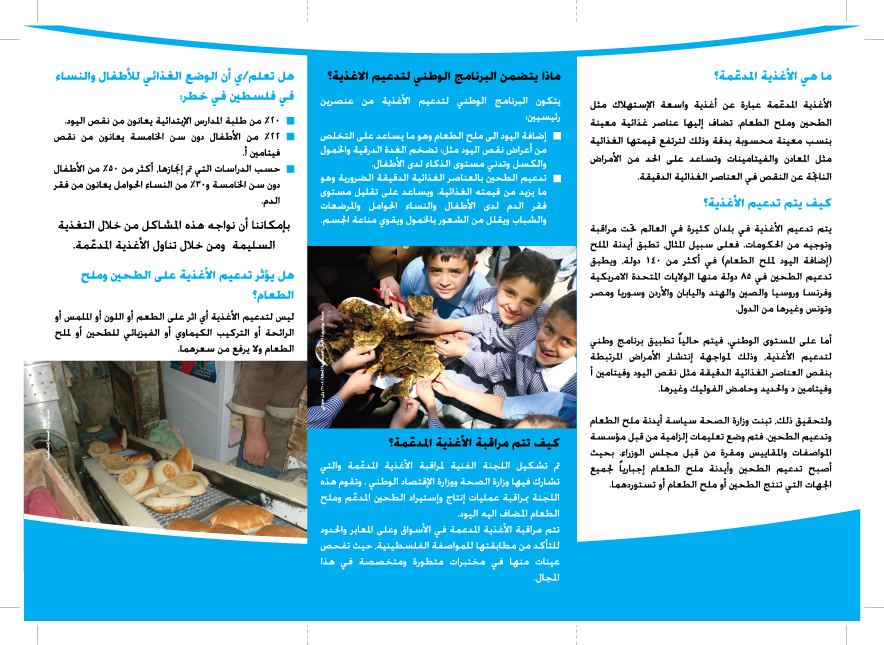 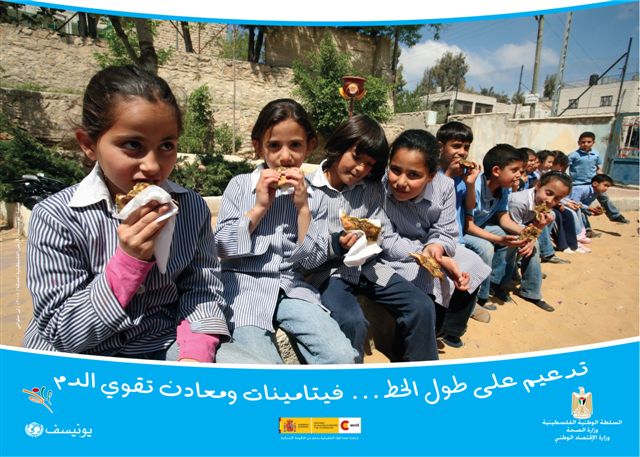 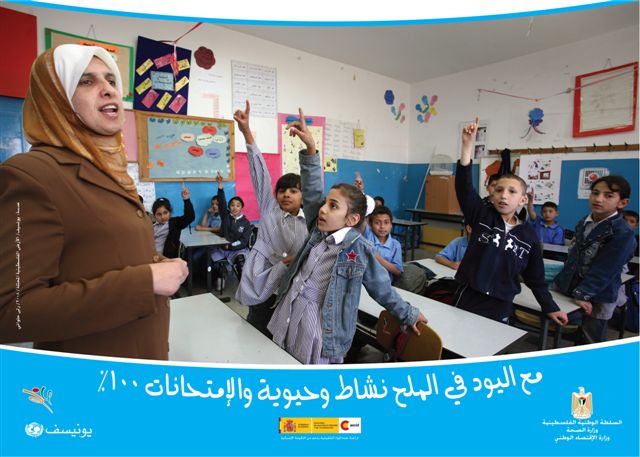 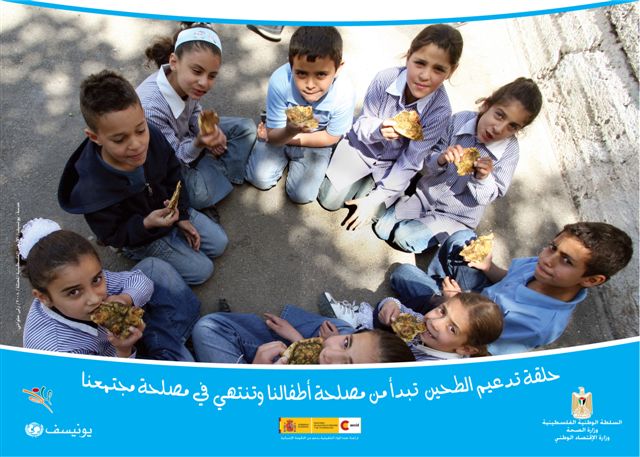 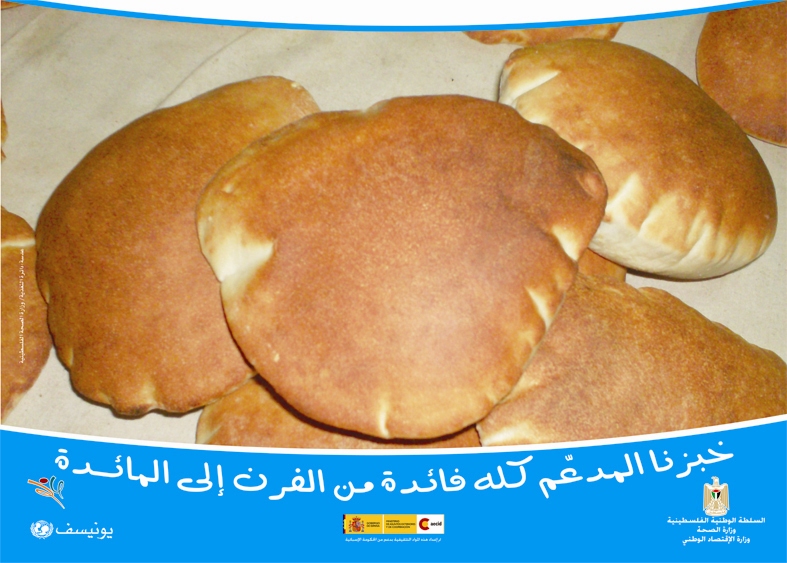 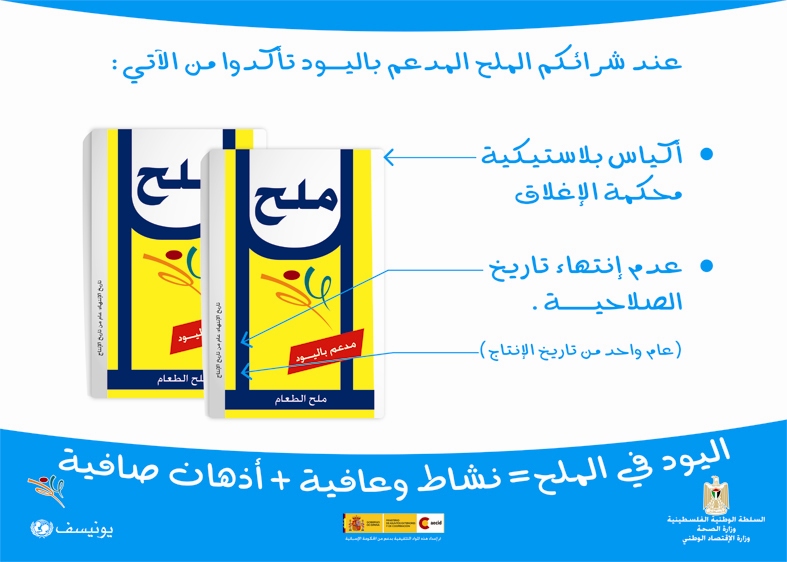 القوانين كسلاح فعال
التعليمات الفنية الالزامية: 

هي الوثيقة التي تحدد خصائص المنتجات والعمليات المرتبطة بها والتي يكون الالتزام بها اجباريا. كما يمكن ان تتضمن او تتناول المصطلحات الفنية او الرموز او التغليف او تحديد السمات المميزة او متطلبات اعداد بطاقة البيان بما ينطبق على المنتج او طريقة الانتاج.
مادة (17)
لا يجوز استيراد أي سلعة أو مادة وإدخالها إلى فلسطين أو إنتاجها فيها ما لم تكن مطابقة لمتطلبات المواصفة المحددة في التعليمات الفنية الإلزامية لتلك السلعة، ولرئيس المؤسسة بالتنسيق مع الوزير المختص أن يعفي أي سلعة من أحكام هذه المادة في حالات خاصة.
 
مادة ( 24)
لتنفيذ أحكام هذا القانون واللوائح والقرارات الصادرة بمقتضاه، يكون للعاملين بالجهة المختصة بالرقابة على التعليمات الفنية الإلزامية صفة مأموري الضبط القضائي كل في دائرة اختصاصه النوعي والمكاني.
مادة ( 30)

إذا كانت السلعة أو المادة التي تخضع للتعليمات الفنية الإلزامية غير مطابقة لتلك التعليمات، فعلى الجهات الرقابية المختصة أن تصدر أمرًا بمصادرة تلك السلعة أو المادة أو إتلافها أو إعادة تصديرها أو إعادة تصنيعها في صورة تطابق تلك التعليمات، وإرسال إنذار خطي إلى صاحب تلك السلعة أو المادة أو منتجها، تطلب إليه التنفيذ بتلك التعليمات خلال المدة التي تحددها له الجهة المسؤولة أو المعنية.
العقوبات

مع عدم الإخلال بأية عقوبة أشد ينص عليها قانون آخر:
يعاقب بالحبس مدة لا تقل عن شهر ولا تزيد على سنة، أو بغرامة لا تقل عن ألف دينار أردني ولا تزيد على عشرة آلاف دينار أردني أو ما يعادلها بالعملة المتداولة قانونًا أو بكلتا العقوبتين معًا ومصادرة الأدوات المخالفة، كل من ارتكب أيًا من الأفعال التالية:

خ .طرح أو عرض مواد غير مطابقة للتعليمات الفنية الإلزامية في الأسواق أو المحال التجارية.
قانون الصحة العامة
المادة (17) 
أن تتولى الوزارة بالتنسيق مع الجهات ذات العلاقة مراقبة الأغذية في أثناء تداولها كما وعليها مراقبة الأغذية :
المستوردة ولا يجوز السماح بدخولها الا بموافقة الوزارة .
المنتجة محليا داخل أماكن تصنيعها وتجهيزها .

المادة (18)
 يحظر تداول الأغذية اذا كانت مخالفة للمواصفات والشروط المحدده من قبل الوزارة .
المادة (21)
 يجب الالتزام بالمواصفات والشروط المحددة في التعليمات الفنية الالزامية الصادرة عن مؤسسة المواصفات والمقاييس وبالتنسيق مع الوزارة .
لا تتردد في الاستفسار عن أي سؤالفدائرة التغذية في خدمتكم لإنجاح برنامج ايدنة ملح الطعام وتدعيم الطحينعلى العنوان التالي:
م. علاء أبو الربمدير دائرة التغذيةجوال: 919753 598 00970تليفاكس: 2404764 2 00970E-mail: aiaburub@usa.com
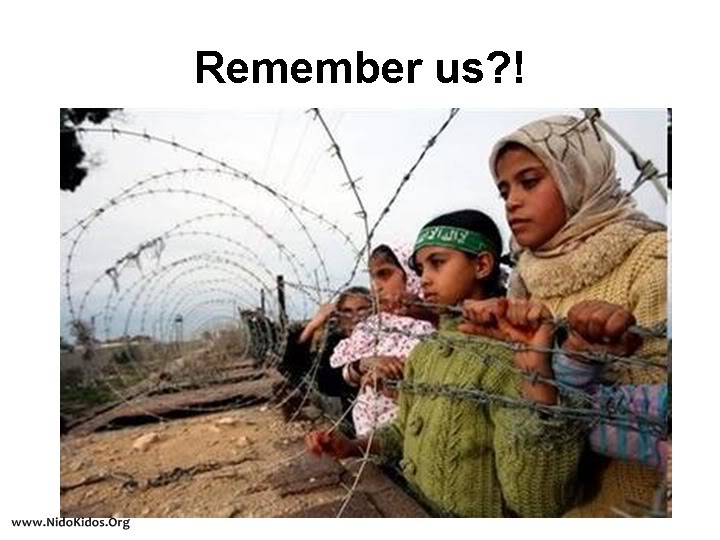 شكرا لكم